Welcome to Green Week 2021!
Leadershp for the climate
The Green Week creates opportunities to spread good examples, inspire and increase competence in sustainability.
1
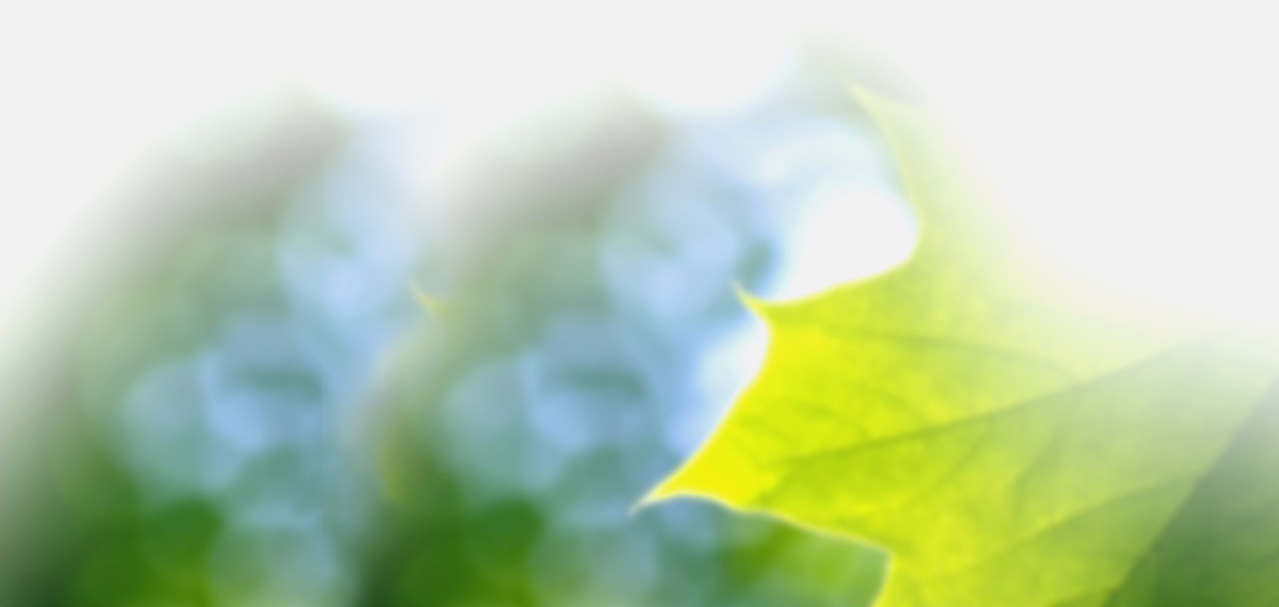 The Green Week is our annual initiative to inspire and increase knowledge in sustainability. The theme for this year's Green Week is Leadership for the Climate. We need to take leadership on the climate issue at all levels, as managers and employees and also as companies, together with our customers and jointly in the industry. Let the week be a start to work even more clearly on the climate issue, listen to each other's ideas, test other solutions and materials.
2
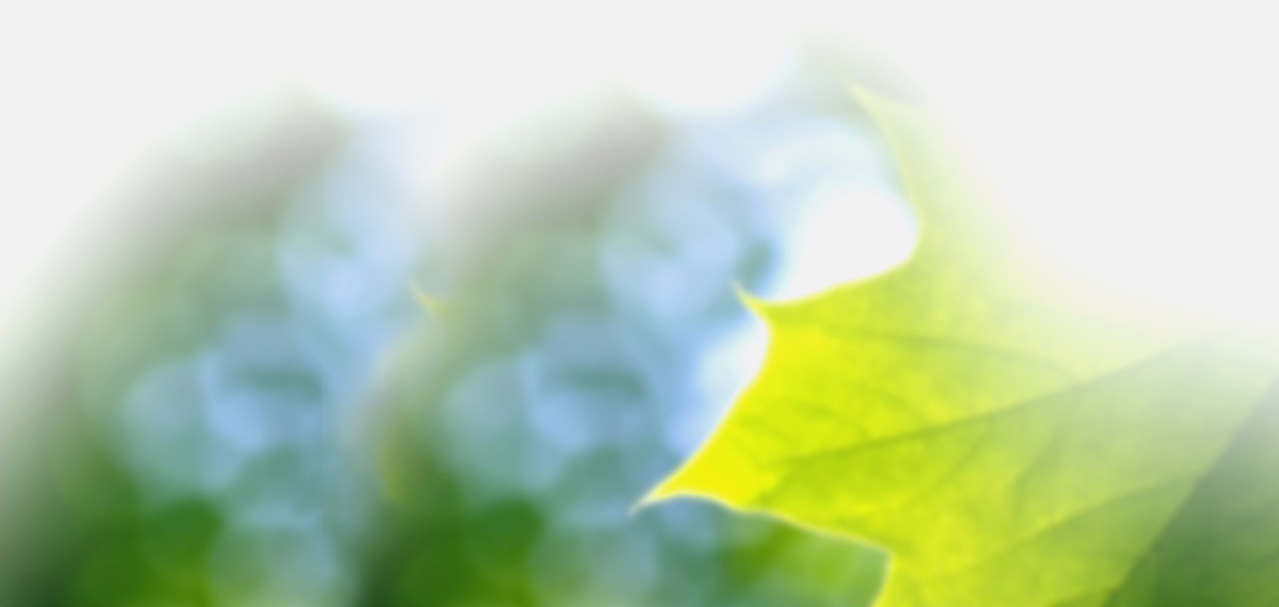 “A rapid change is needed in society and in the construction sector.Skanska is a company that can make a difference and the Green Week is an important part of that. I hope you have a nice and rewarding week. ”
Gunnar Hagman, CEO Skanska Sverige
3